The 15th International Conference on Quality, Reliability, Risk, Maintenance, and Safety Engineering 
& The 8th International Conference on Materials and Reliability
(QR2MSE2025 & ICMR2025)
July 23-26, 2025, Hohhot, Inner Mongolia, China
https://www.qr2mse.org

CALL FOR PAPERS
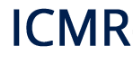 SPONSORED BY
The Institution of Engineering and Technology (IET)
Reliability Engineering Institution, CMES
The Korean Reliability Society
European Safety and Reliability Association
Polish Safety and Reliability Association
Bernoulli Society for Mathematical Statistics and Probability
Reliability Division of the Korean Society of Mechanical Engineers
Reliability Committee of Operations Research Society of China
Reliability Engineering Association of Japan
IEEE Reliability Society Japan Joint Chapter
Korean Society for Prognostics and Health Management
International Society of Engineering Asset Management
THEME
QR2MSE2025 & ICMR2025 is an international forum for exchange of innovative ideas, cutting-edge research results, and applications of asset  management, reliability and quality tools in design, manufacturing, and operation and maintenance of engineering systems. Papers  dealing with case studies, reliability data generation, experimental results, best design practice, and effective asset management solutions  are of particular interest. All papers accepted will be included in the conference proceedings and IET Conference Proceedings and indexed by EI Compendex. Selected papers will be published in special issues of international journals indexed by SCI.
TOPICS OF INTERESTS (but not limited)
Strategic asset management
Asset fleet management
Quality engineering
Quality consistency design
Robust/Resilience design
Quality assurance and cost issues
Experimental design for quality control
Total quality management techniques
Reliability theory and application
Product reliability and safety evaluation
Reliability testing and statistics
Structural reliability
Software reliability and testing
Reliability tools for product development
Risk management
Resilience of infrastructures
Physics of failure
Inspection
Advanced sensor technologies
Condition monitoring, diagnostics and prognostics
Materials and characterization
Soft & bio-materials
System health and analytics
Prognostics and health management
Condition based maintenance
Equipment management and maintenance
E-maintenance
Maintenance support modeling and simulation
Reliability centered maintenance
Reliability centered manufacturing
Novel technologies for maintenance: robotics,  virtual reality and additive manufacturing
Life cycle management and services
Systems integrity management
Contractor logistics theory and practice
Optimal design
Multidisciplinary design optimization
Human and organizational factors
Applications of industrial internet
Supply chain management
Oil and gas industry
Information management
Metals/alloys/composites
Advanced materials
SUBMISSION OF PAPERS
Extended abstract or full papers should be submitted electronically in MS-Word  via Paper Submission System (https://www.qr2mse.org) by April 30, 2025.  Authors’ names, affiliations, and contact information must be included in  submission.
All submitted papers will be peer reviewed for merit.
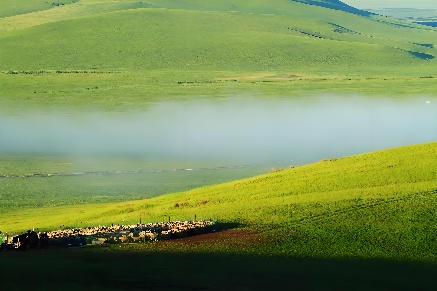 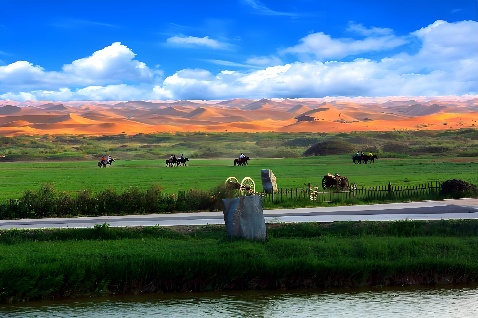 IMPORTANT DATES
Full Paper Submission Deadline  Full Paper Acceptance Notification  Camera Ready Papers Due
June 10, 2025
June 30, 2025
July 15, 2025
April 30, 2025
May 20, 2025
June 5, 2025
For more information and updates, please visit conference website at https://www.qr2mse.org/